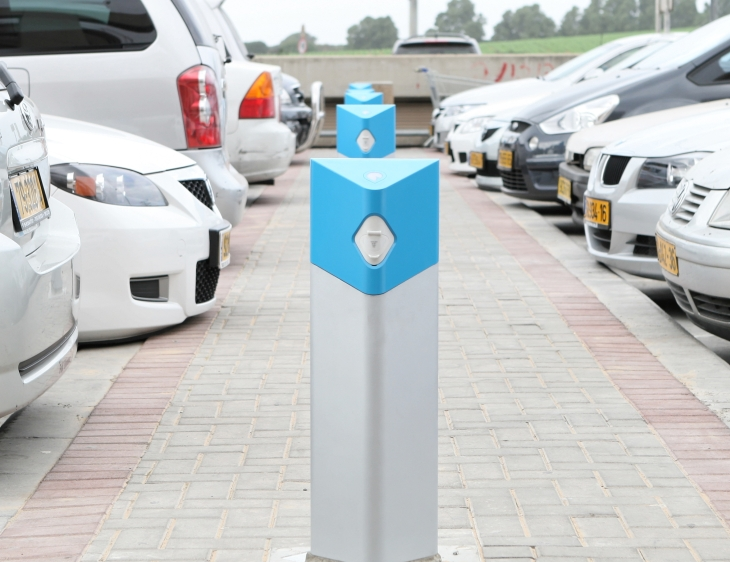 Designing the Fueling Station of the Future
The College of Design, Engineering and Commerce and the Masters in Sustainable Design
Source: abetterplace.com
Why is MSSD presenting?
Demonstrate one approach to work with DEC’s mission
MSSD Program Philadelphia University
Others working on this project
School of Architecture
Claudia Phillips
Susan Frosten
Rob Fleming
Robert Fryer

School of Design and Media
Gotz Unger
Tod Corlett
Hy Zelkowitz
Frank Baseman
Maribeth Kradel-Weitzel
Neha Agarwal
School of Engineering and Textiles
Muthu Govindaraj
K. Drevik


School of Business
Harvey Lermack
Sue Christoffersen
Stephen Spinelli


School of Liberal Arts
Tom Schrand
MSSD Program Philadelphia University
What is the Fueling Station Project?
Corporate Design Foundation Statement:

Design and develop a fueling station (or chain) for alternative fuel vehicles :
 prototype 
viable business model


The station should also be:
 a public demonstration project of sustainable design for a service business
a sustainable business practice
a public demonstration of energy conservation and the use of alternative energy sources
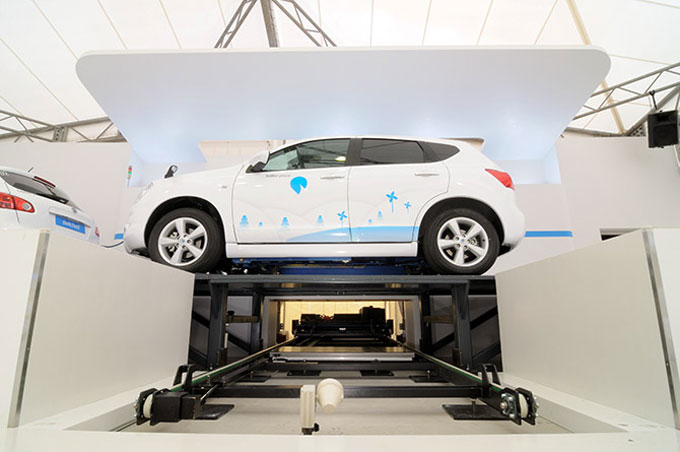 Source: abetterplace.com
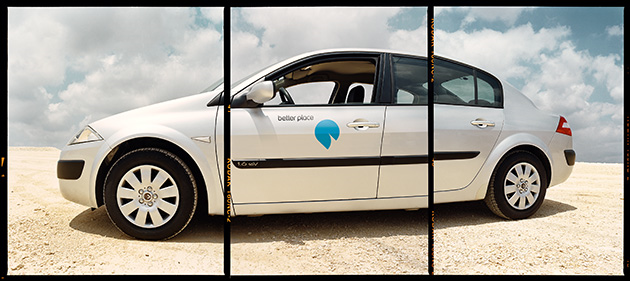 Source: abetterplace.com
MSSD Program Philadelphia University
How did the MSSD work with the project?
Value Proposition  MSSD Program
Trans-disciplinary Learning 
Equity and Diversity
 Integrated Design Education
Design/Quantify/Build
Activism and Leadership
Enterprise and Entrepreneurship
A Center of Green Activity
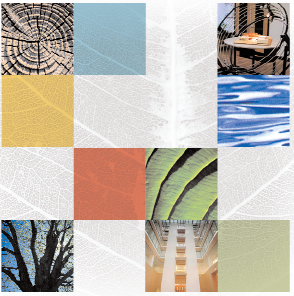 Source: philau.edu/green
MSSD Program Philadelphia University
How did the MSSD work with the project?
Value Proposition  MSSD Program
Trans-disciplinary Learning 
Equity and Diversity
 Integrated Design Education
Design/Quantify/Build
Activism and Leadership
Enterprise and Entrepreneurship
A Center of Green Activity
College of DEC

A goal of the Philadelphia University Strategic Plan is the establishment of a distinctive, collaborative curriculum around design, engineering and commerce that is focused on achieving innovation.
MSSD Program Philadelphia University
How did the MSSD work with the project?
Studio 1
Studio 2
Experts
Civil Engineer
Business Branding
Entrepreneur
Builder / Cost estimator
Energy Modeler
Architect
MSSD Program Philadelphia University
How did the MSSD work with the project?
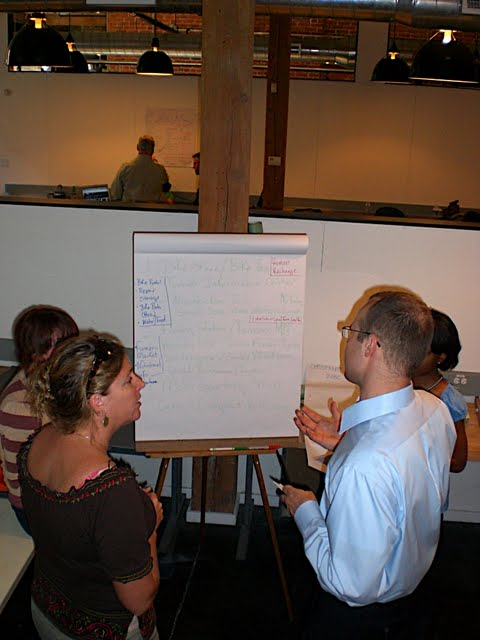 Week

1

2

3

4

5

6

7

8
Studio 1
Studio 2
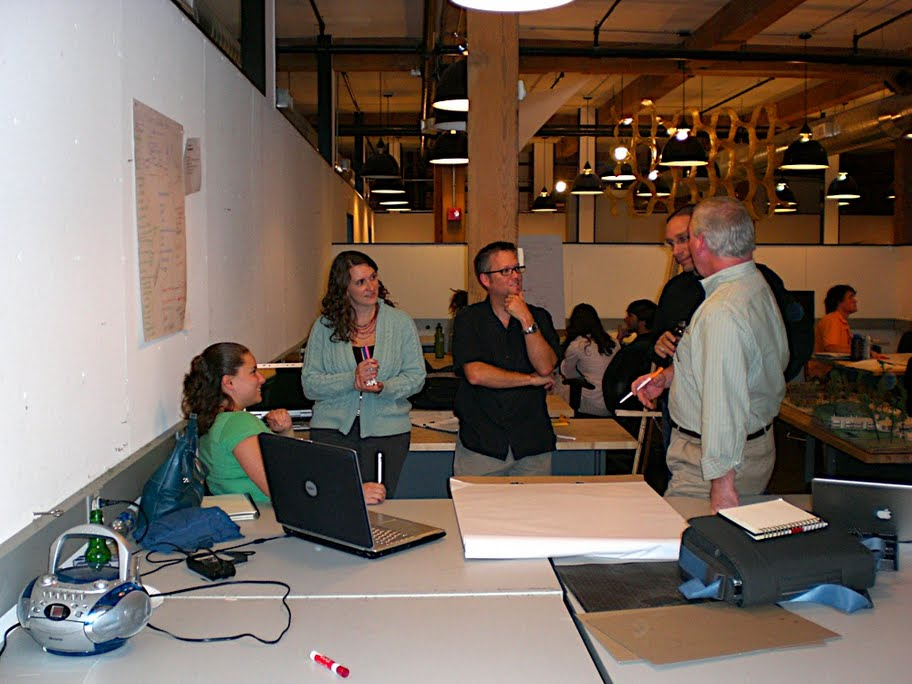 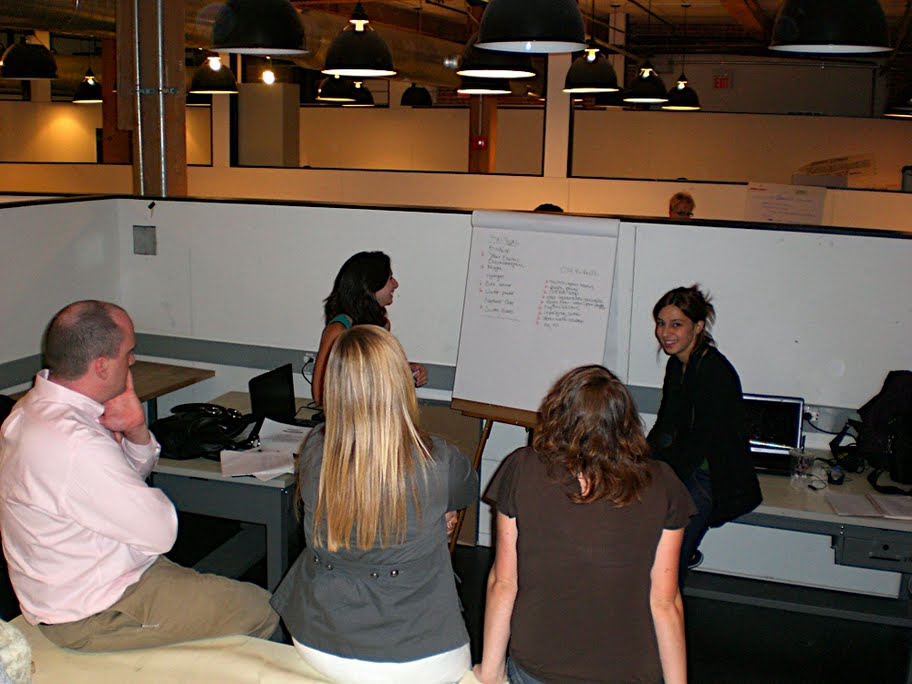 MSSD Program Philadelphia University
How did the MSSD work with the project?
Studio 2
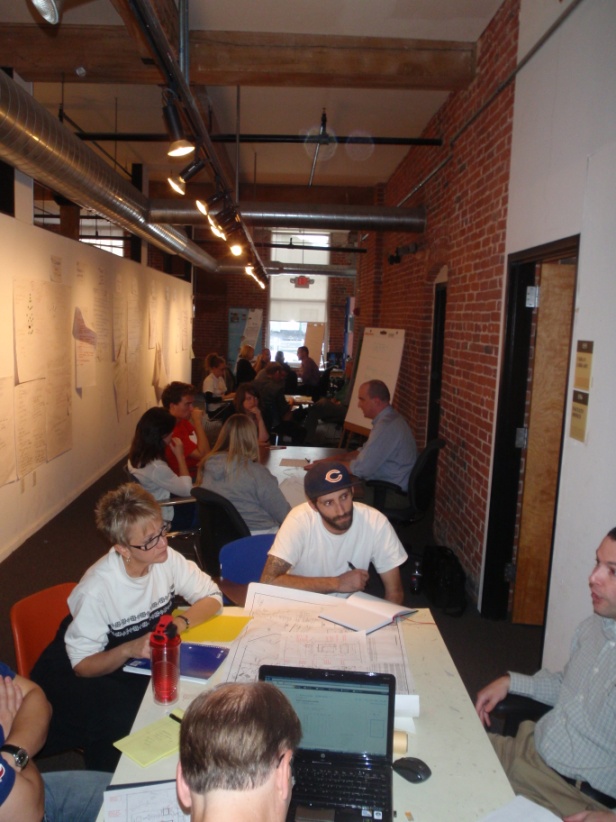 Week

1

2

3

4

5

6

7

8
Studio 1
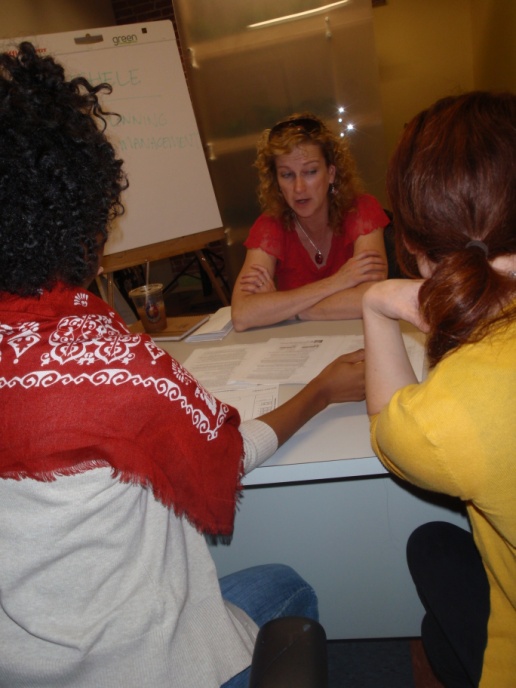 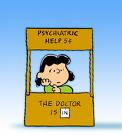 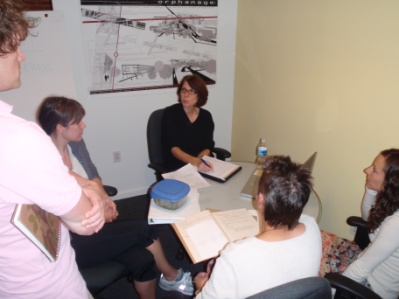 MSSD Program Philadelphia University
How did the MSSD work with the project?
Studio 2
Big Mamma
Studio
Studio 1
Site 1
Urban
Site 2
Semi-urban
Site 3
Suburban
Site 4
Turnpike
2010
2030
Pool of ideas
MSSD Program Philadelphia University
How did the MSSD work with the project?
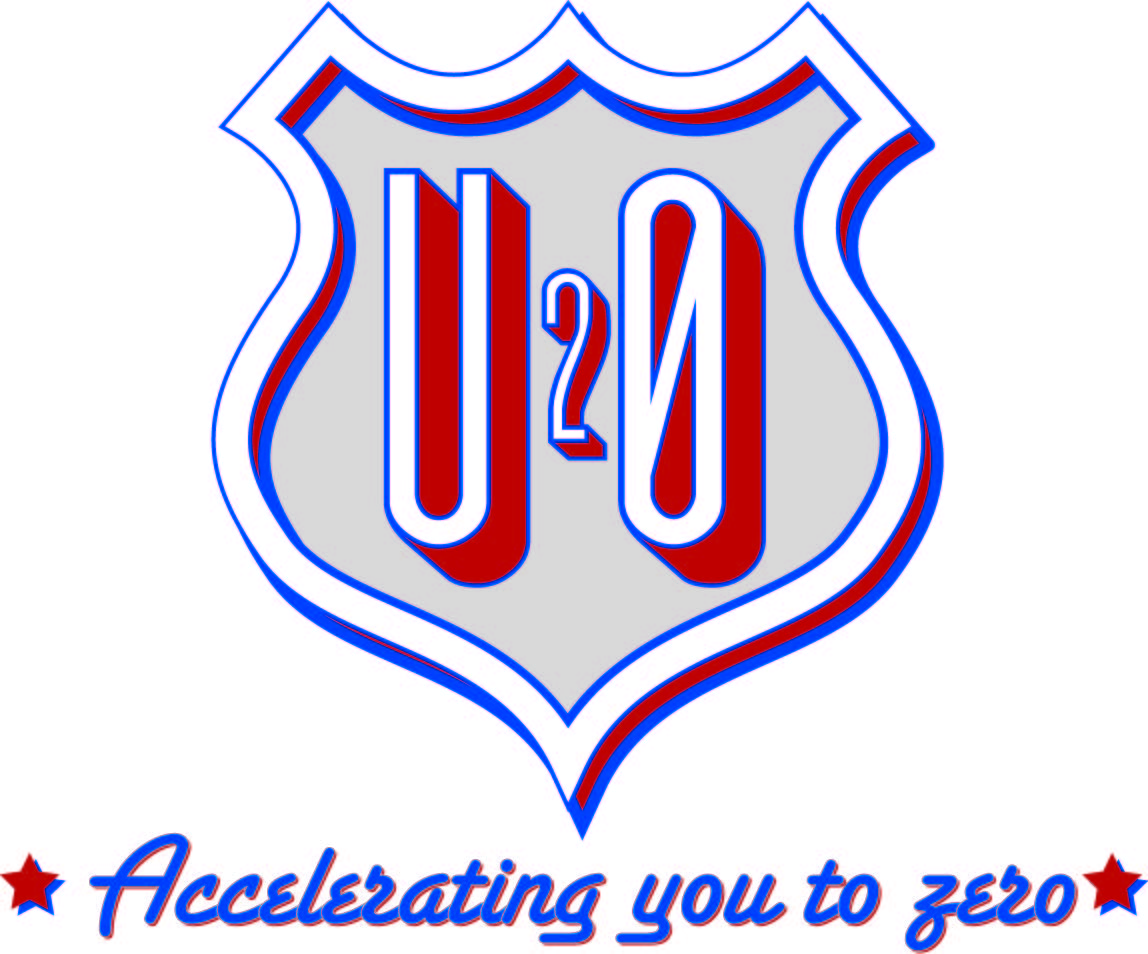 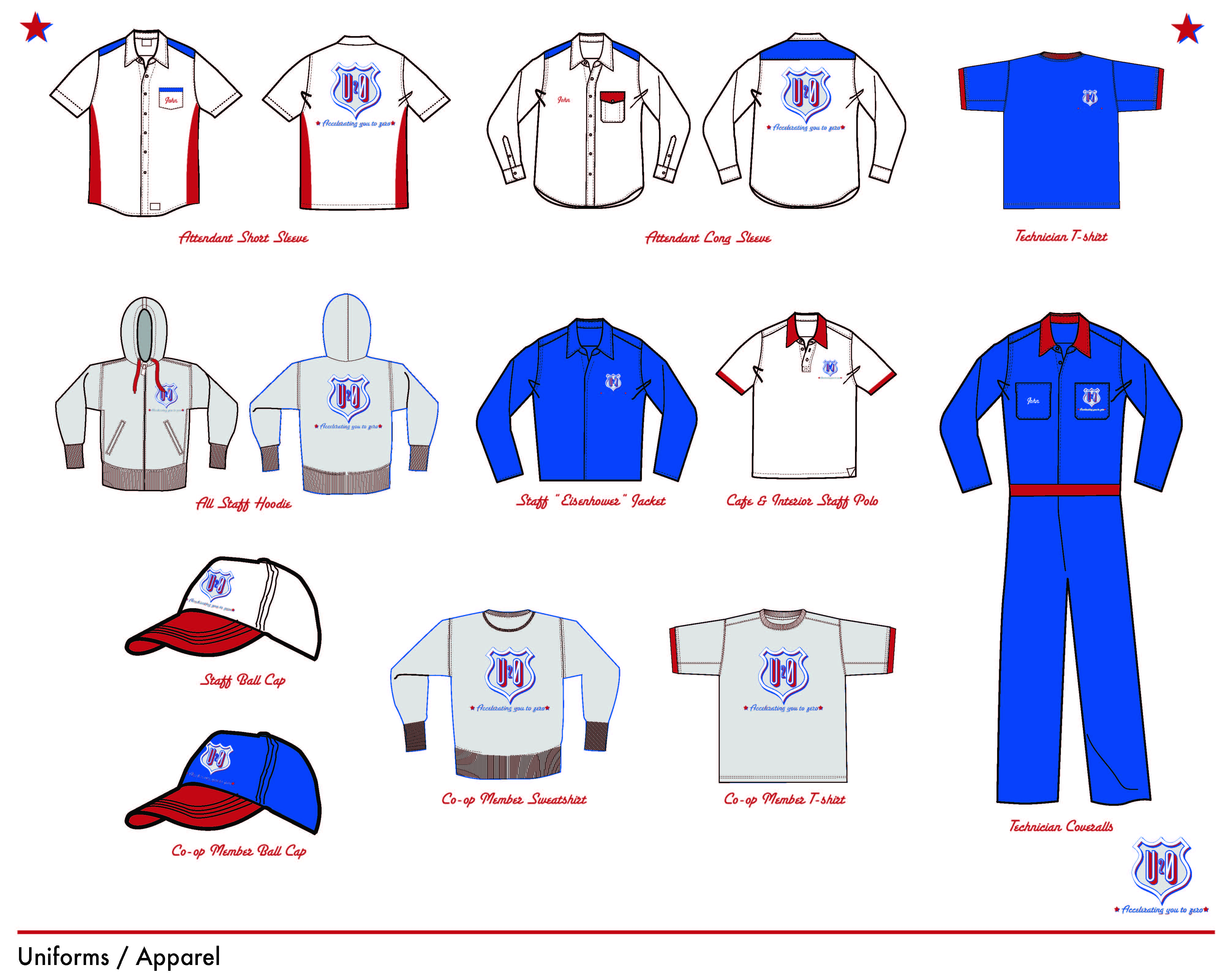 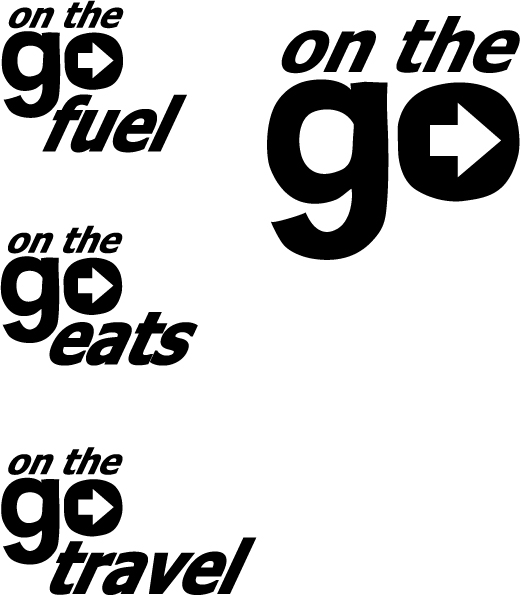 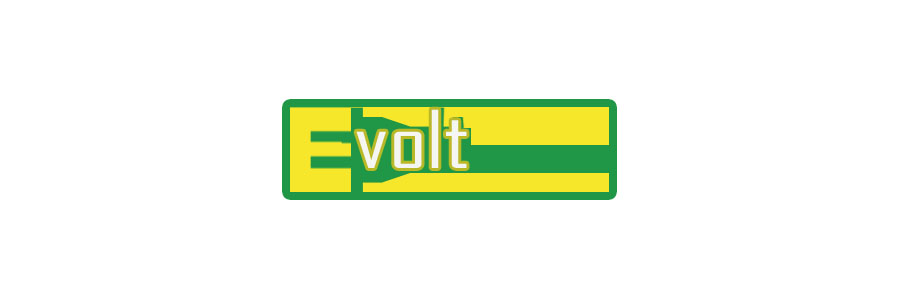 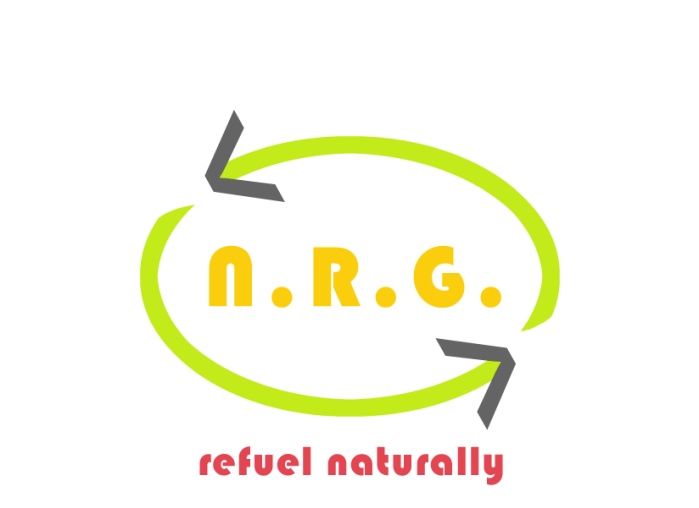 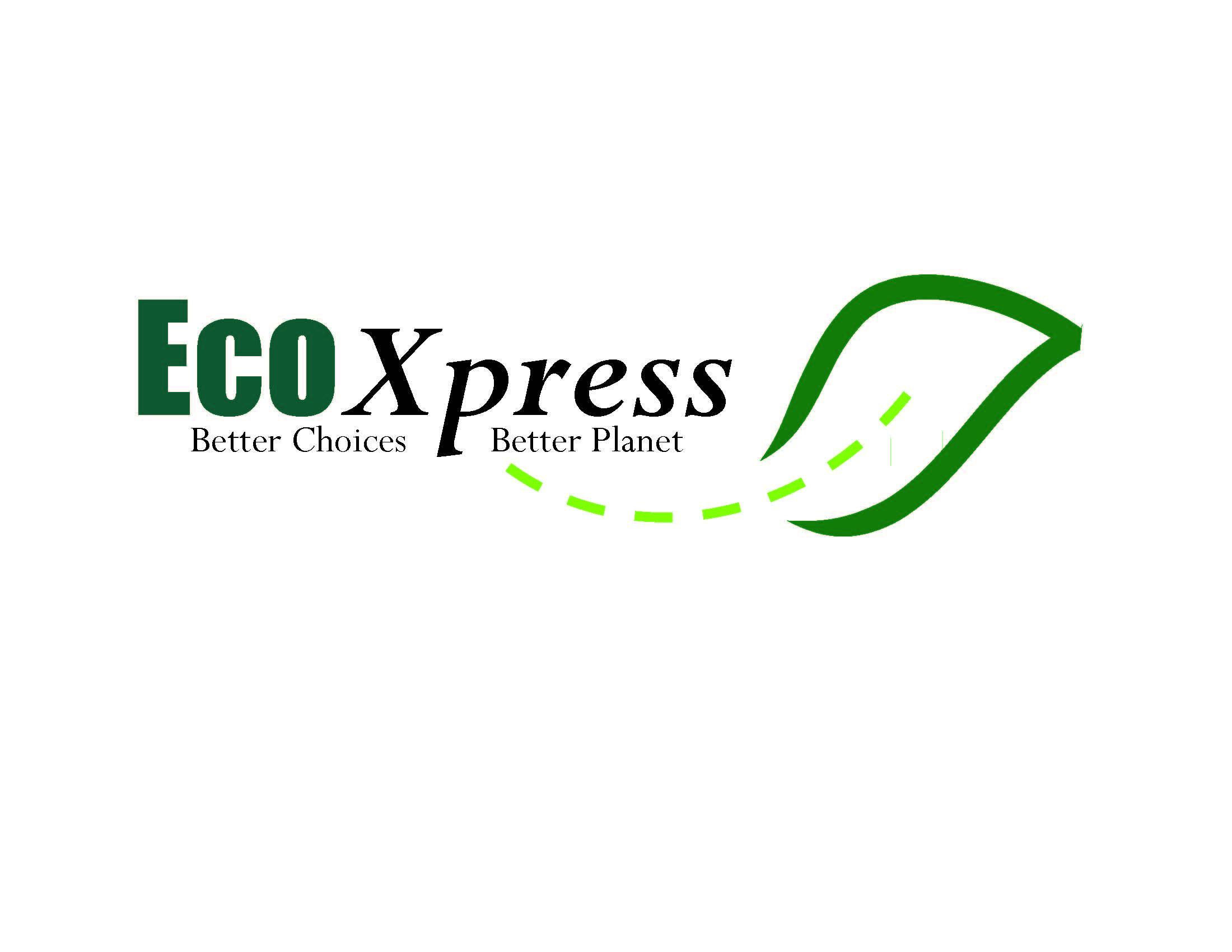 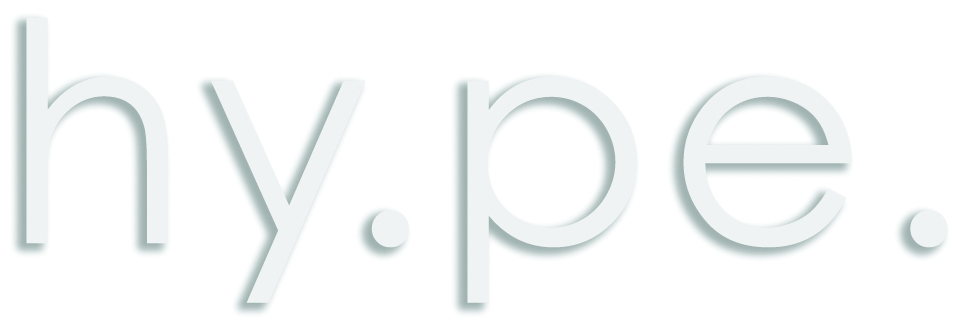 1
2
3
4
5
6
7
8
9
10
11
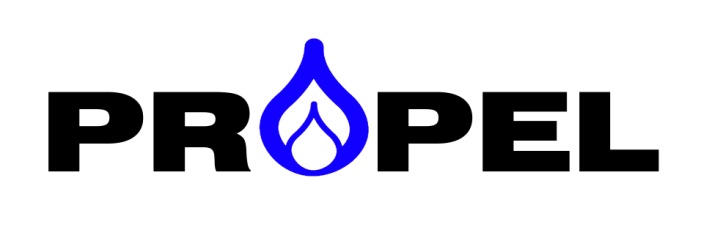 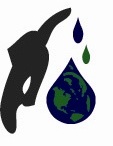 Pool of ideas
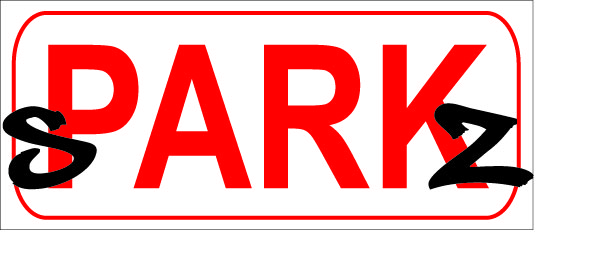 MSSD Program Philadelphia University
Student Work In-Progress
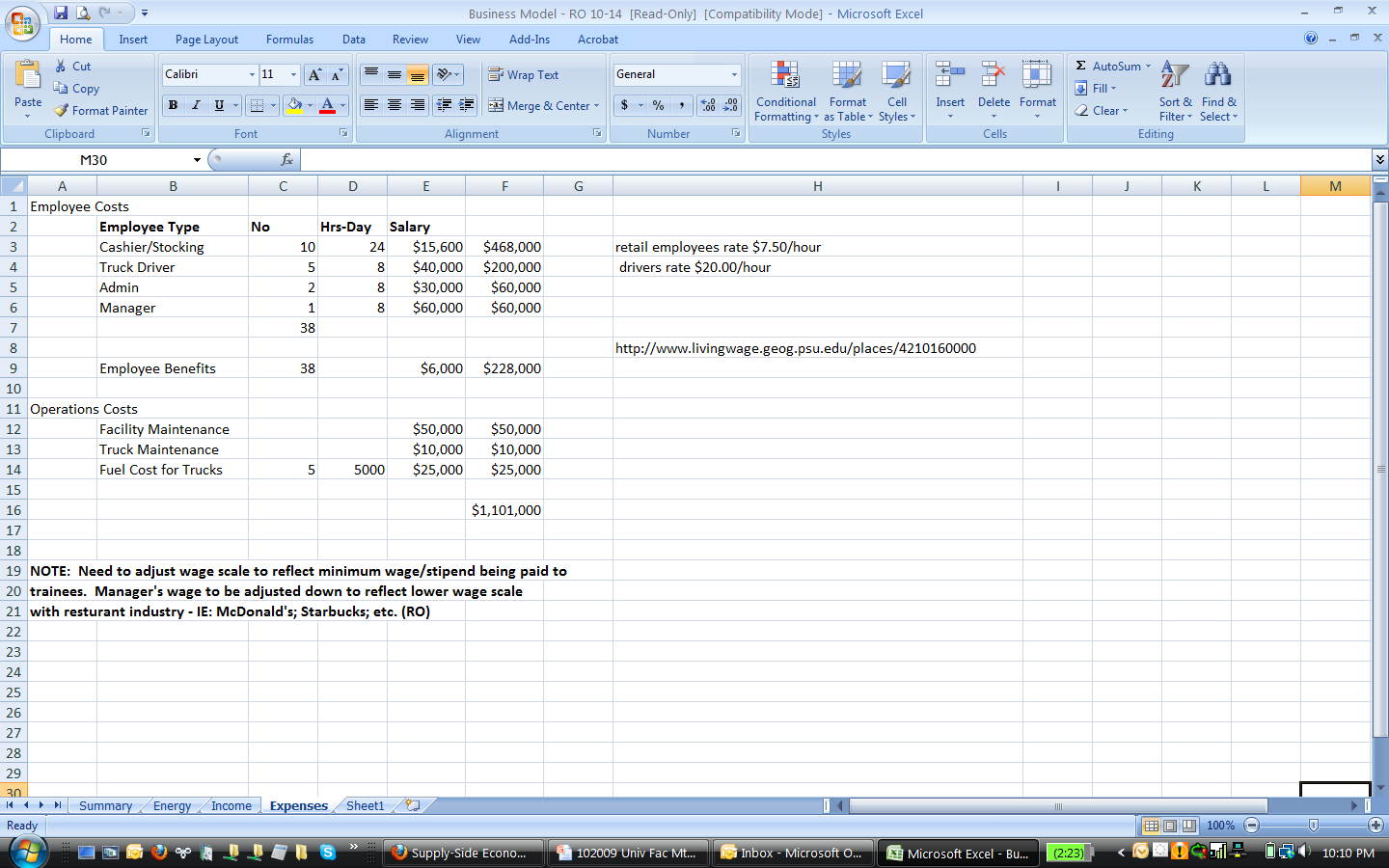 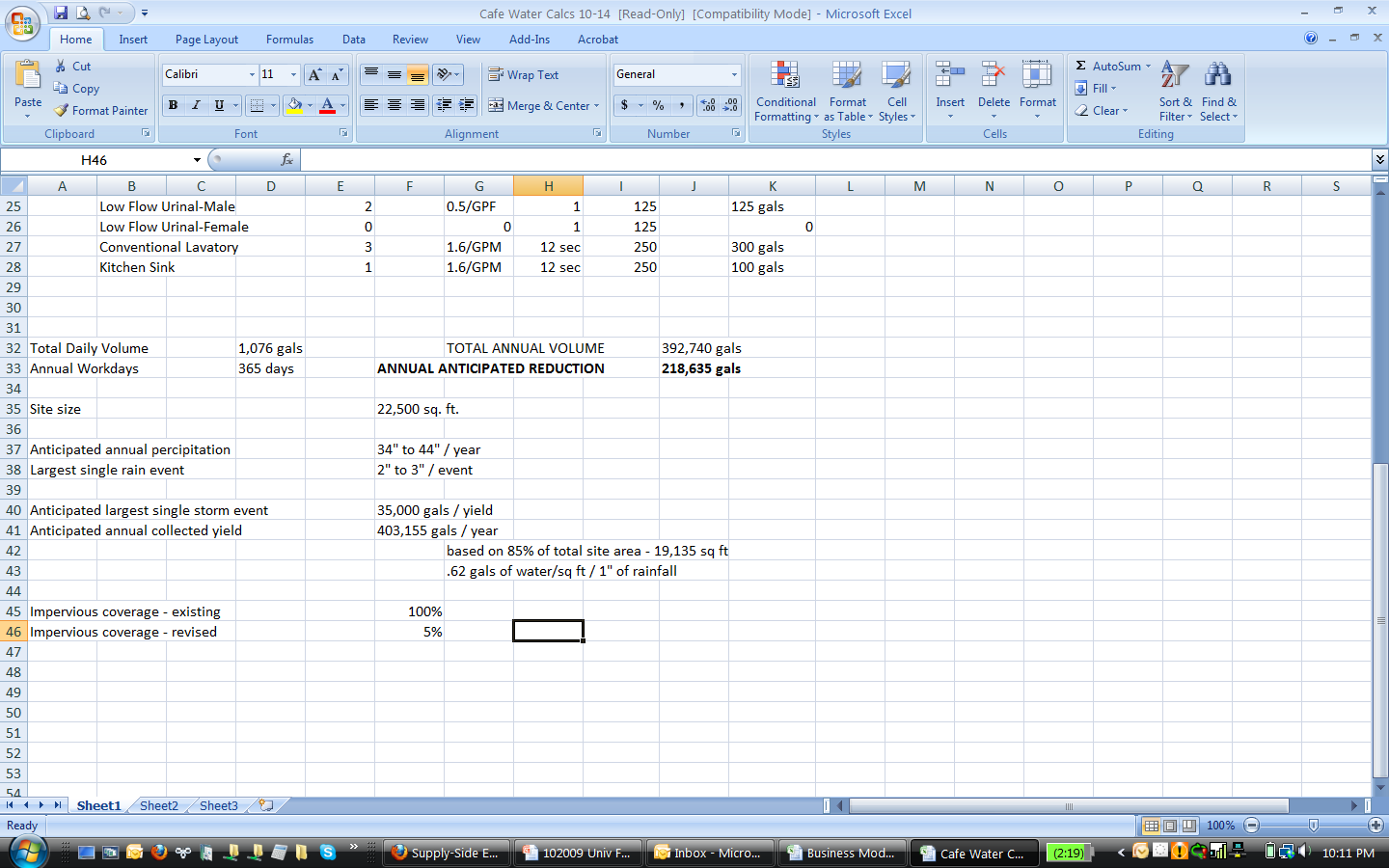 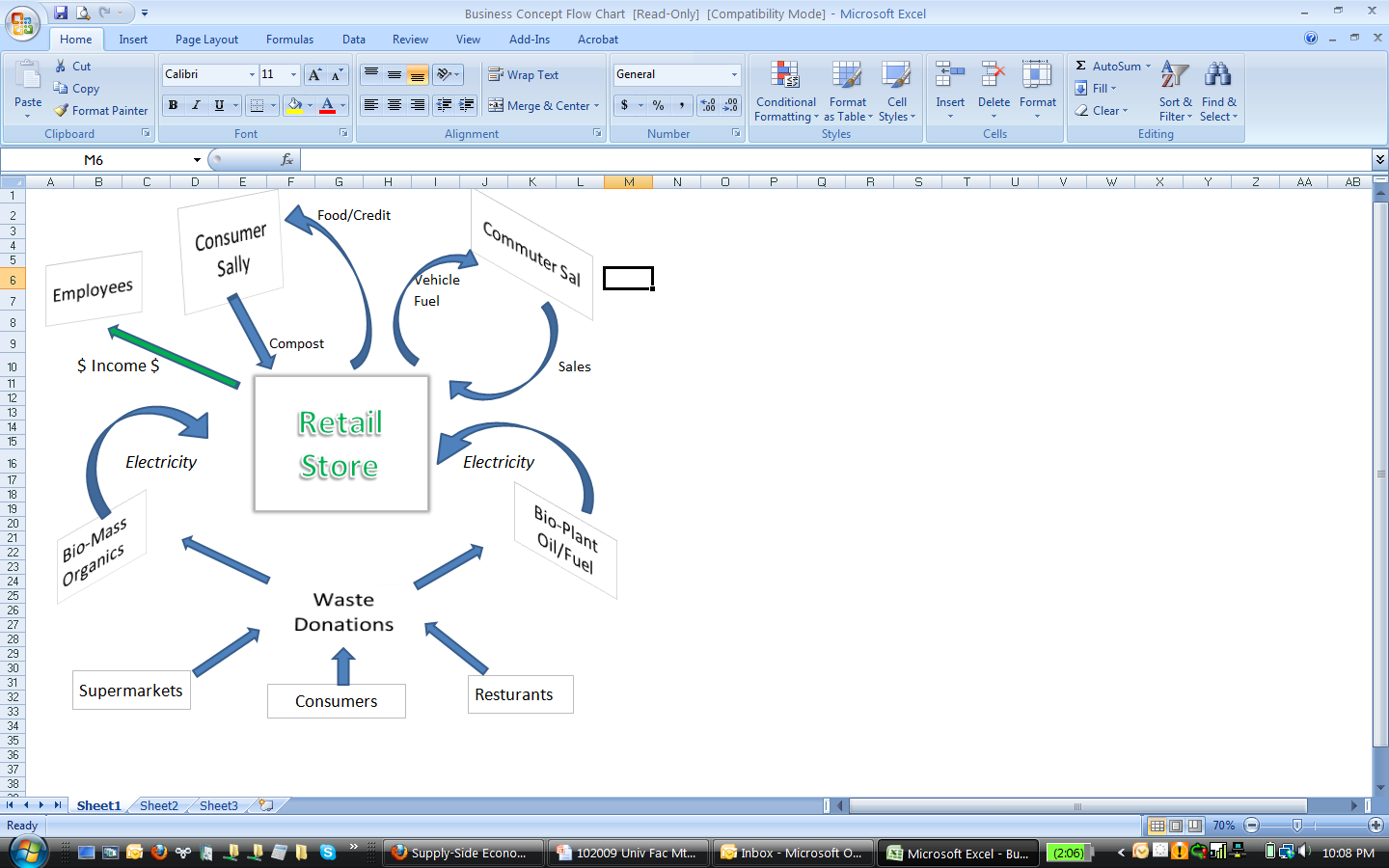 Rough Business Budget
Water Consumption Calculations
Business Concept Flow Diagram
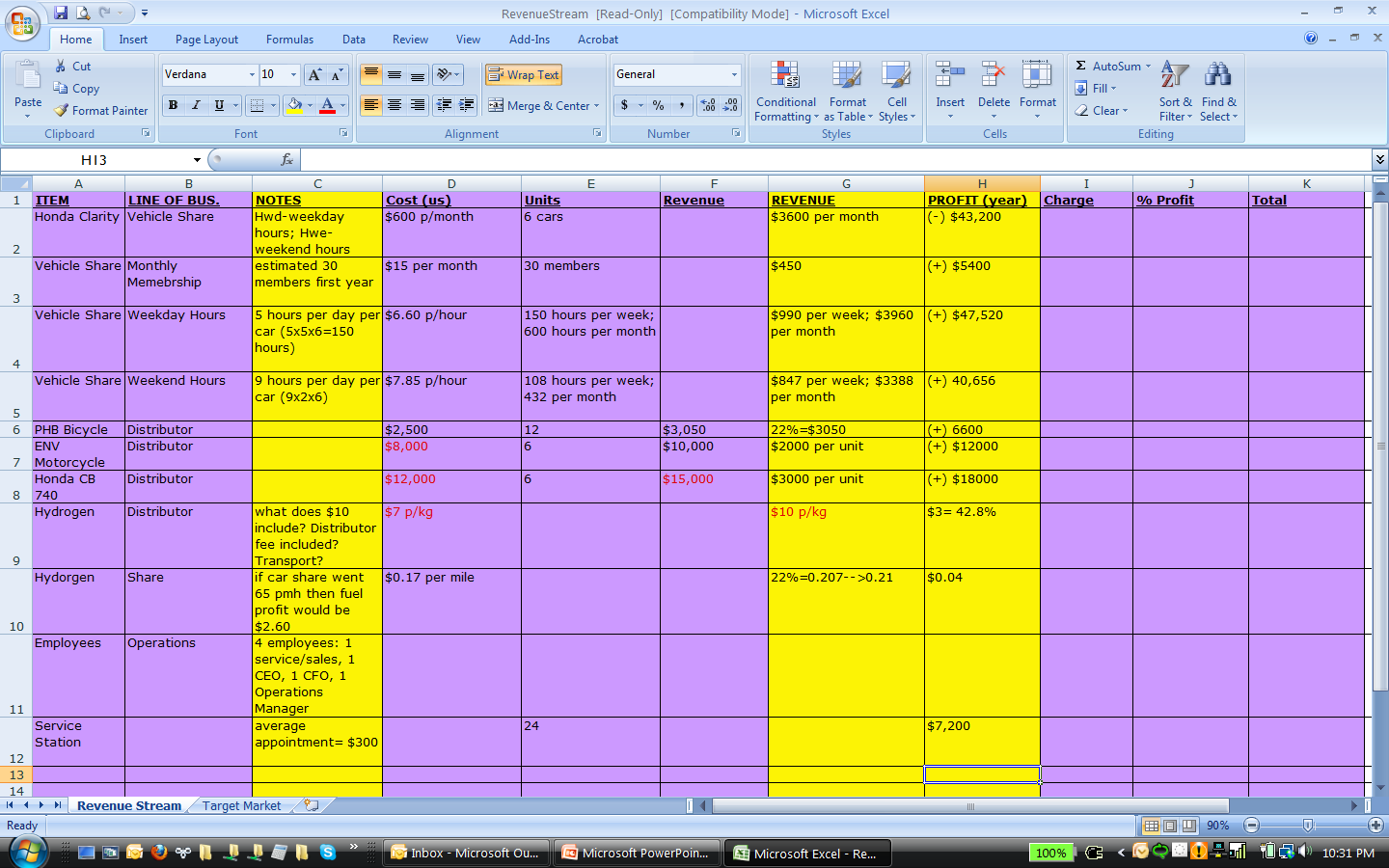 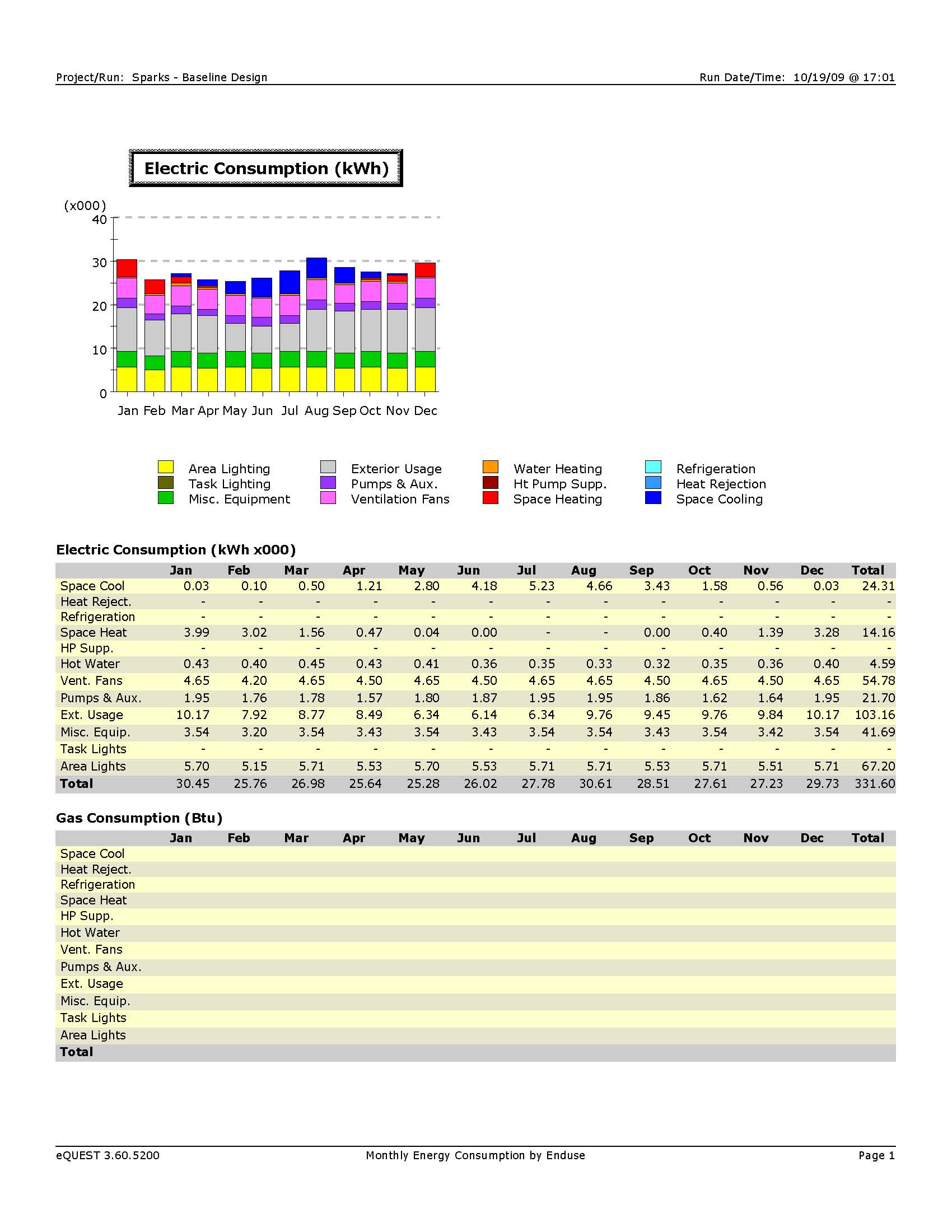 Facility Energy Model
Rough Business Budget
MSSD Program Philadelphia University
Student Work In-Progress
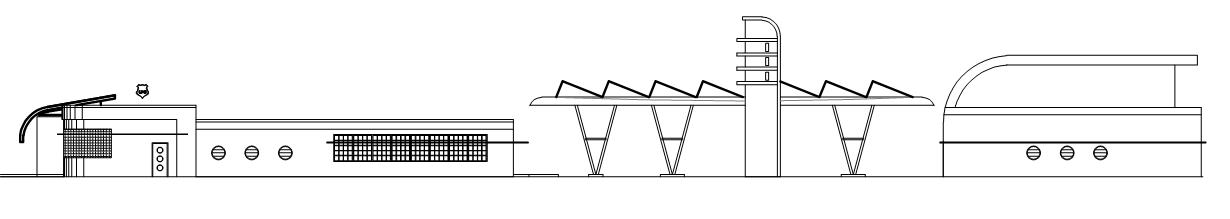 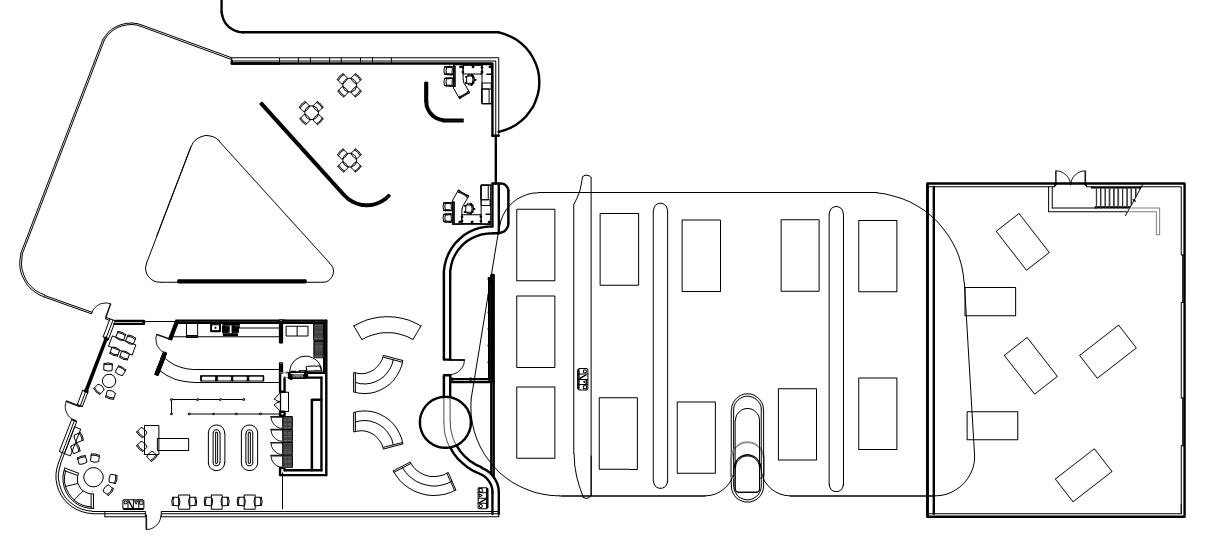 MSSD Program Philadelphia University
Student Work In-Progress
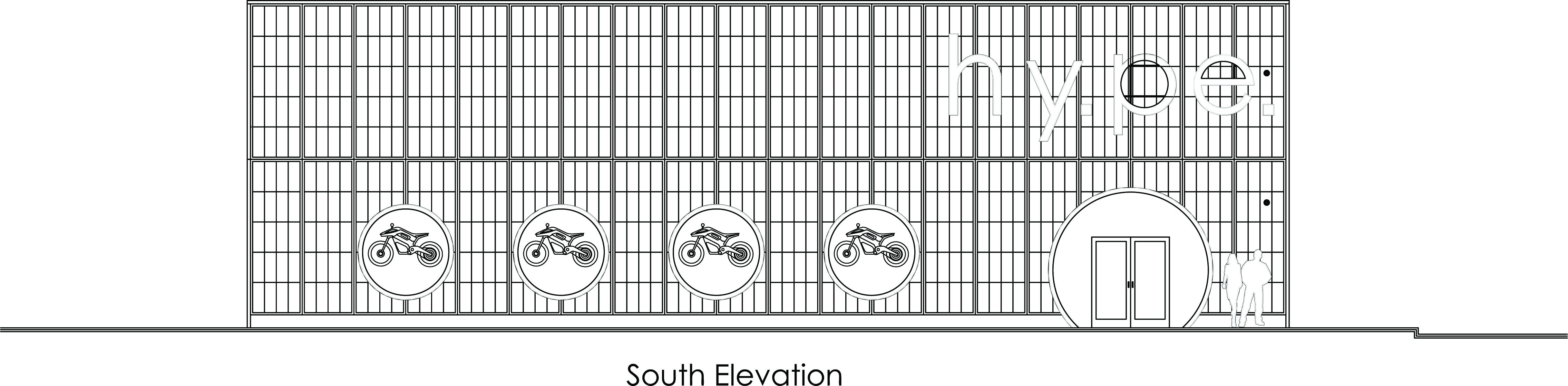 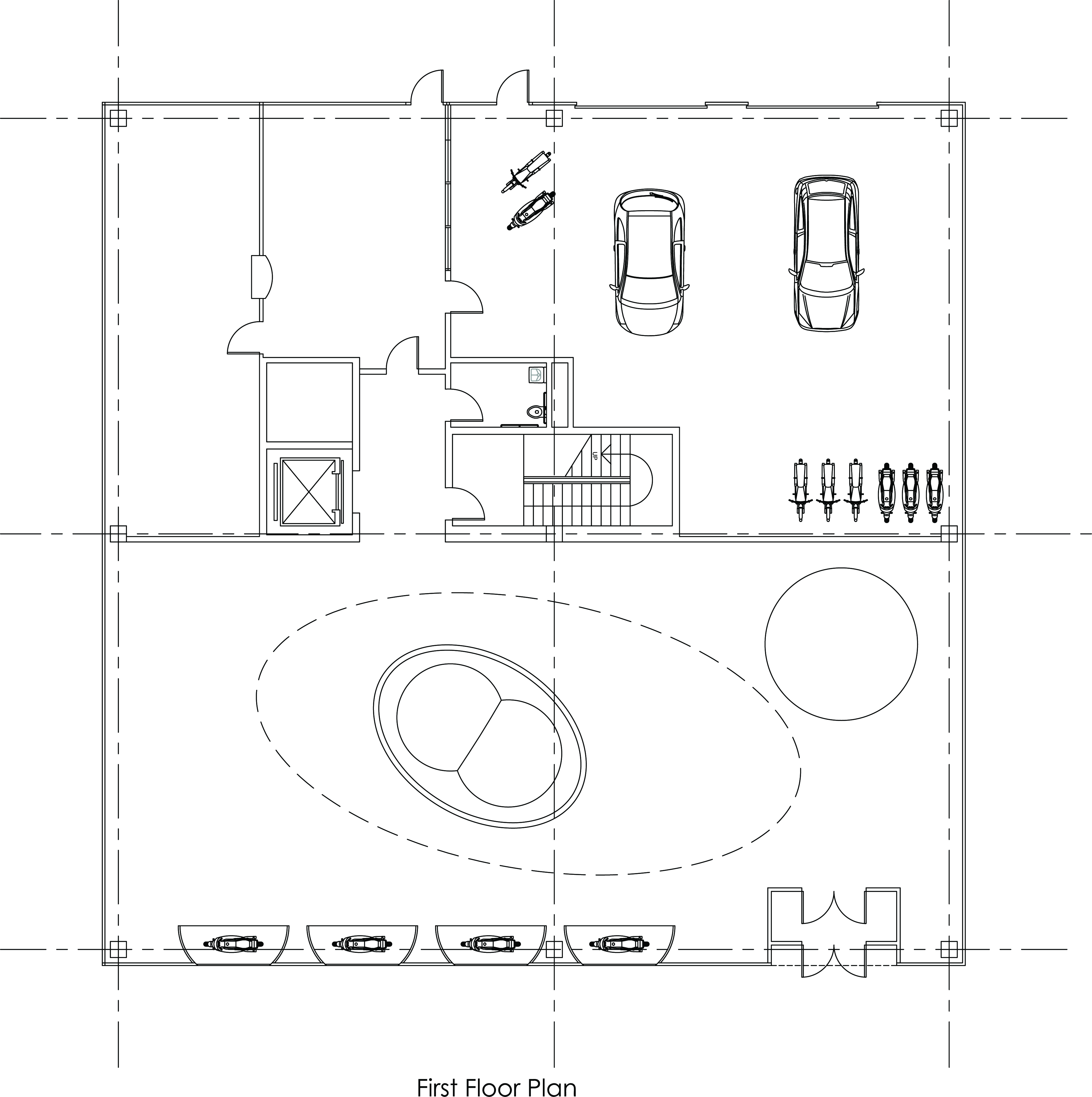 MSSD Program Philadelphia University
Student Work In-Progress
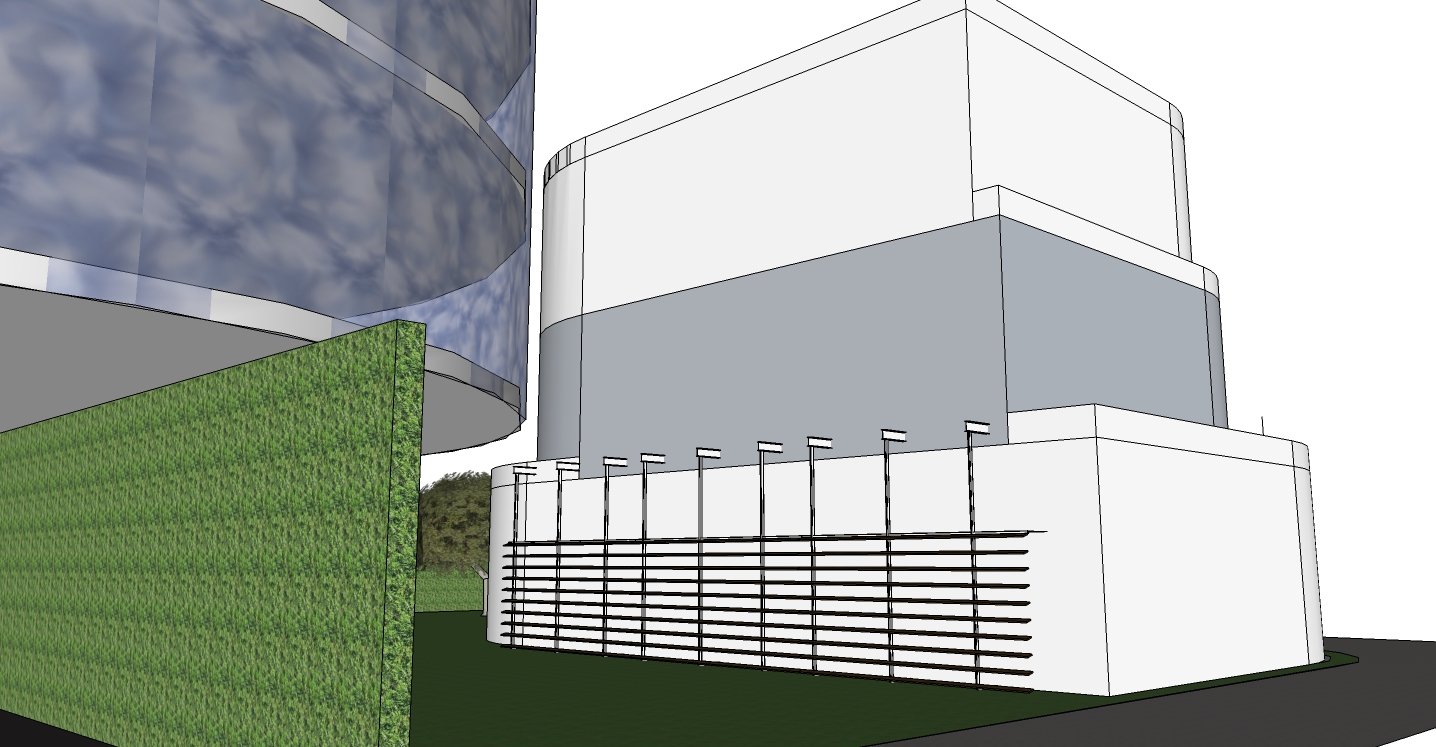 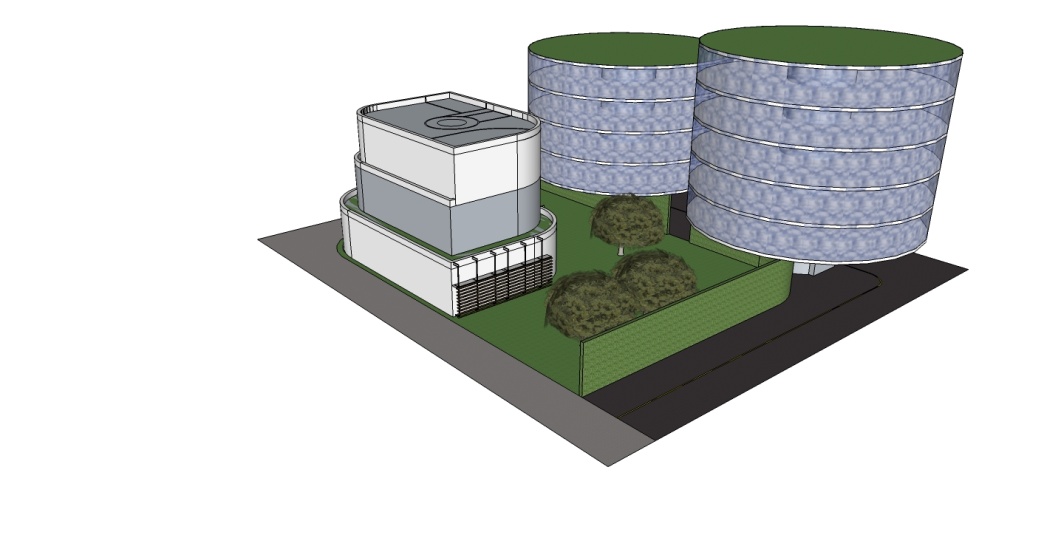 MSSD Program Philadelphia University
Information Transfer
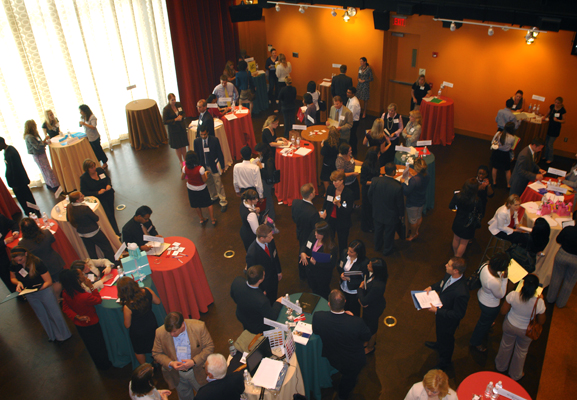 Please Come See
Mon Nov 2nd
Kanbar Performance Space
MSSD  AND DESIGN 9 FROM ARCHITECTURE
MSSD Program Philadelphia University
Thank you
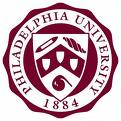 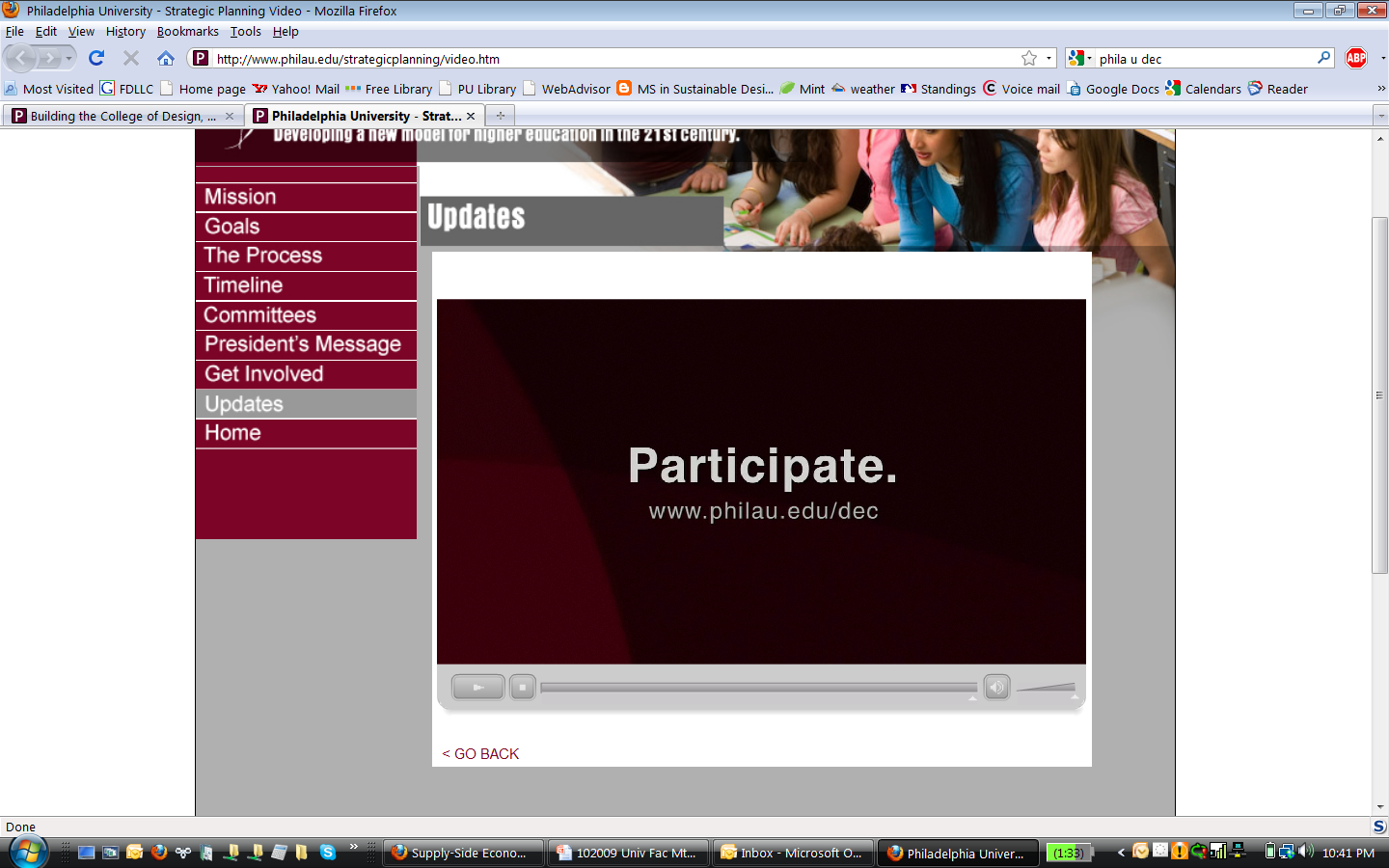 MSSD Program Philadelphia University